Отчет о проделанной работе по усвоению раздела основной общеобразовательной программы в образовательной области «Физическое развитие».
за 2015 – 2016 учебный год. 

инструктора по физической                                                                                                     культуре    МБДОУ №12                                                                                                  г.Курганинска,                                                                                                                      Кравченко Г.М.
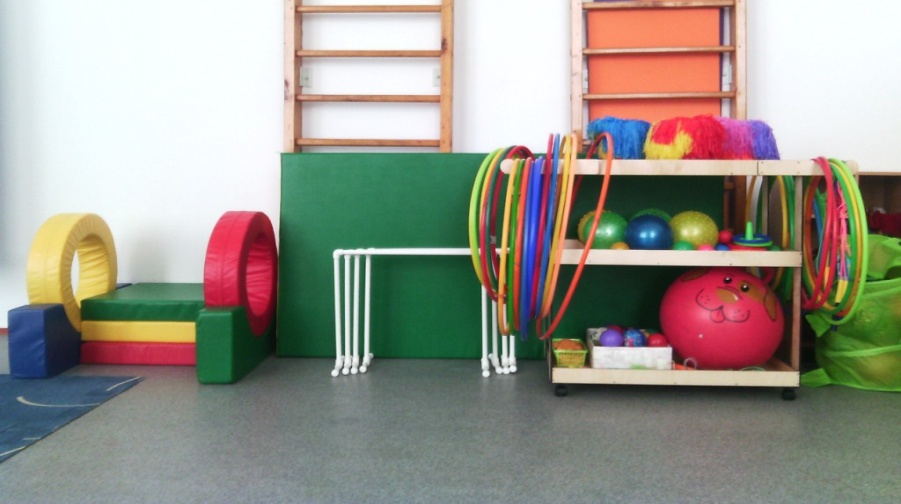 Наши успехиК концу года дети младшей группы  научились:
Ходить прямо, не шаркая ногами, сохраняя заданное воспитателем направление.
Бегать, сохраняя равновесие, изменяя направление, темп бега в соответствии с указаниями воспитателя.
Сохранять равновесие при ходьбе и беге по ограниченной плоскости, перешагивать через предметы.
Ползать на четвереньках, лазать по лесенке-стремянке, гимнастической стенке произвольным способом.
Энергично отталкиваться в прыжках на двух ногах, прыгать в длину с места не менее чем на 40 см.
Катать мяч в заданном направлении с расстояния 1,5 м, бросать мяч двумя руками от груди, из-за головы; ударять мячом об пол, бросать его вверх 2-3 раза подряд и ловить; метать предметы правой и левой рукой на расстояние не менее 5 м.
Действовать по сигналу и выполнять правила игр по словесному указанию.
К концу года дети средней группы  научились:
Ходить и бегать, соблюдая правильную технику движений.
Лазать по гимнастической стенке, не пропуская реек, перелезая с одного пролета на другой.
Ползать разными способами: опираясь на кисти рук, колени и пальцы ног, на стопы и ладони.
Принимать правильное исходное положение при метании; метать предметы разными способами правой и левой рукой; отбивать мяч о землю (пол) не менее 5 раз подряд.
Ловить мяч кистями рук с расстояния до 1,5 м.
Строиться в колонну по одному, парами, в круг, шеренгу.
Ориентироваться в пространстве, находить левую и правую стороны.
Выполнять упражнения,  демонстрируя выразительность, грациозность, пластичность движений 
Посредством кубанских народных игр сформирован  интерес народной кубанской культуре, к ее традициям.
К концу года дети подготовительной к школе группы научились:
Выполнять правильно все виды основных движений (ходьба, бег, прыжки, метание, лазанье).
Прыгать на мягкое покрытие с высоты до 40 см; мягко приземляться, прыгать в длину с места на расстояние не менее 100 см, с разбега – 180 см; в высоту с разбега – не менее 50 см; прыгать через короткую и длинную скакалку разными способами.
Перебрасывать набивные мячи (вес 1 кг), бросать предметы в цель из разных исходных положений, попадать в вертикальную и горизонтальную цель с расстояния 4-5 м, метать предметы правой и левой рукой на расстояние 5-12 м, метать предметы в движущуюся цель.
Перестраиваться в 3-4 колонны, в 2-3 круга на ходу, в две шеренги после расчета на первый-второй, соблюдать интервалы во время передвижения.
Выполнять физические упражнения из разных исходных положений четко и ритмично, в заданном темпе, под музыку, по словесной инструкции.
Следить за правильной осанкой.
Участвовать в упражнениях с элементами спортивных игр.
Посредством кубанских народных игр сформирован интерес к народной  кубанской культуре,  ее традициям.
В процессе работы по физическому развитию  накоплен и обогащен двигательный опыт детей (овладение основными движениями). У детей всех возрастных групп сформирована  потребность в двигательной  активности и физическом совершенствовании.
Дети показали хорошие результаты по освоению двигательных умений и навыков  и справились с усвоением программы по физическому развитию на 2015 – 2016 учебный год.
Участие в мероприятиях
Дети   подготовительной  группы  нашего детского сада  приняли  активное участие в соревнованиях  «Веселые старты»  среди   воспитанников     детских садов  г. Курганинска»
Во всех возрастных группах  регулярно проводилась  утренняя зарядка с использованием здоровье сберегающих технологий в  музыкальном сопровождении  с использованием ритмической  гимнастики   дыхательных упражнений  по методике  А.Н. Стрельниковой, с элементами психотренинга и самомассажа.  
Согласно плана проводились  НОД  с использованием  здоровье сберегающих  технологий в различных формах: (традиционная, тренировочная, игровая, тематическая, сюжетная и интегрированная); 
Проводились  спортивные досуги  и развлечения с использованием здоровье сберегающих, личностно – ориентированной и игровых технологий.
Веселые старты
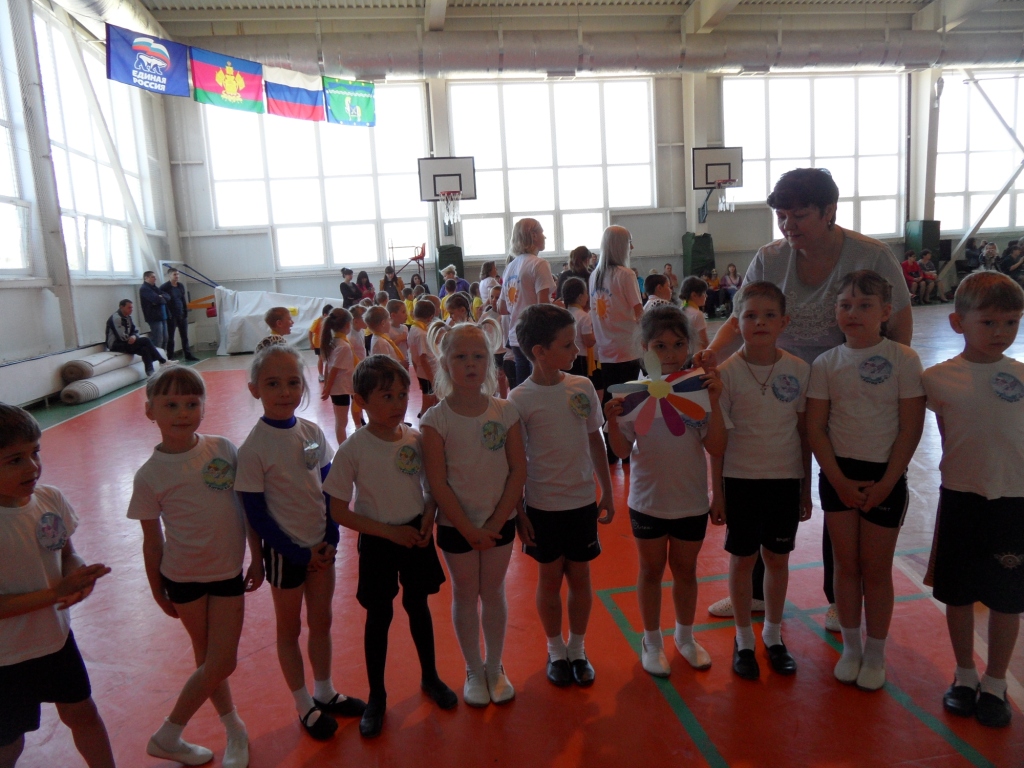 День безопасности дорожного движения  «Путешествие на зеленый свет»
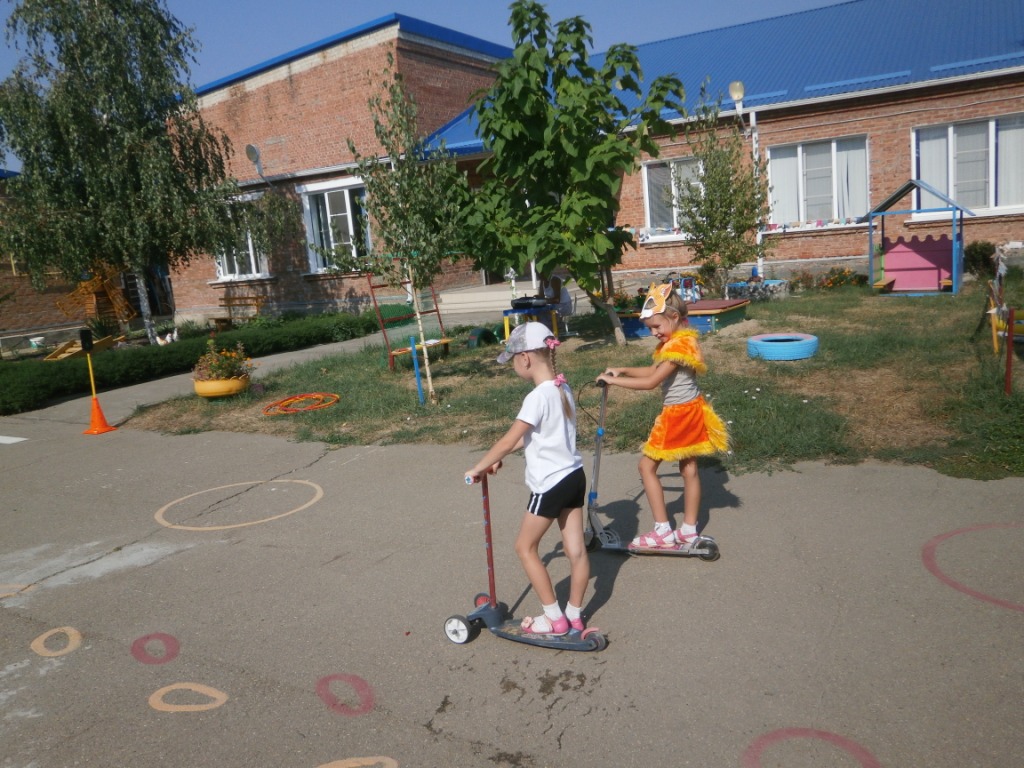 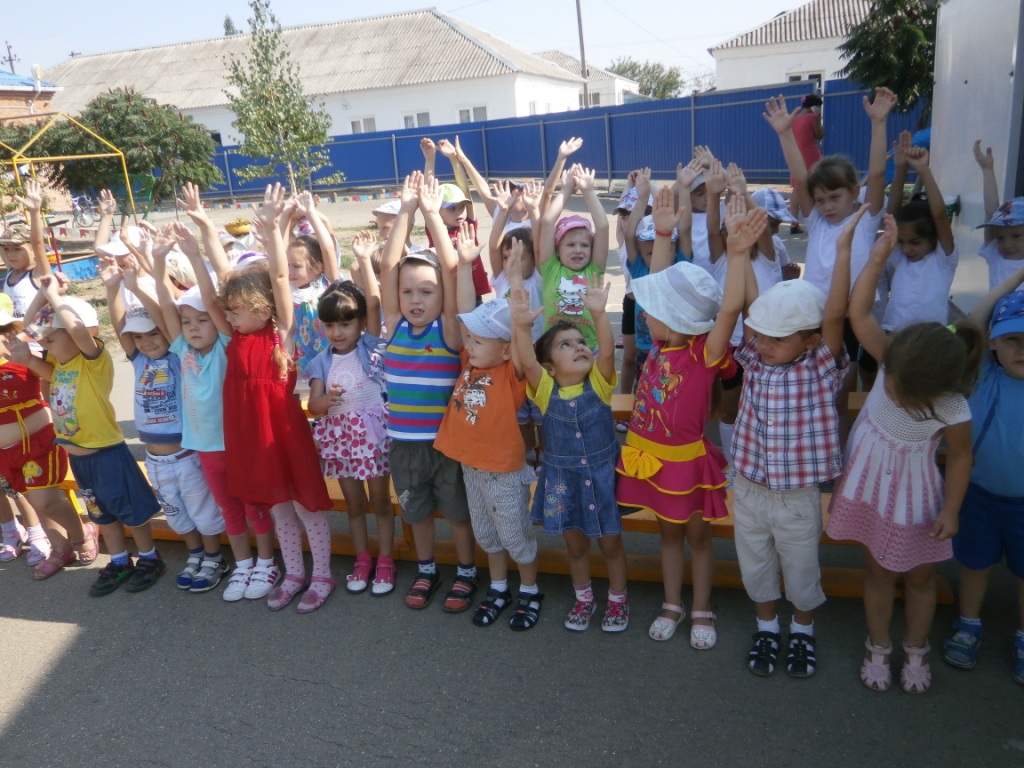 Физкультурный досуг  «С физкультурой мы дружны!»
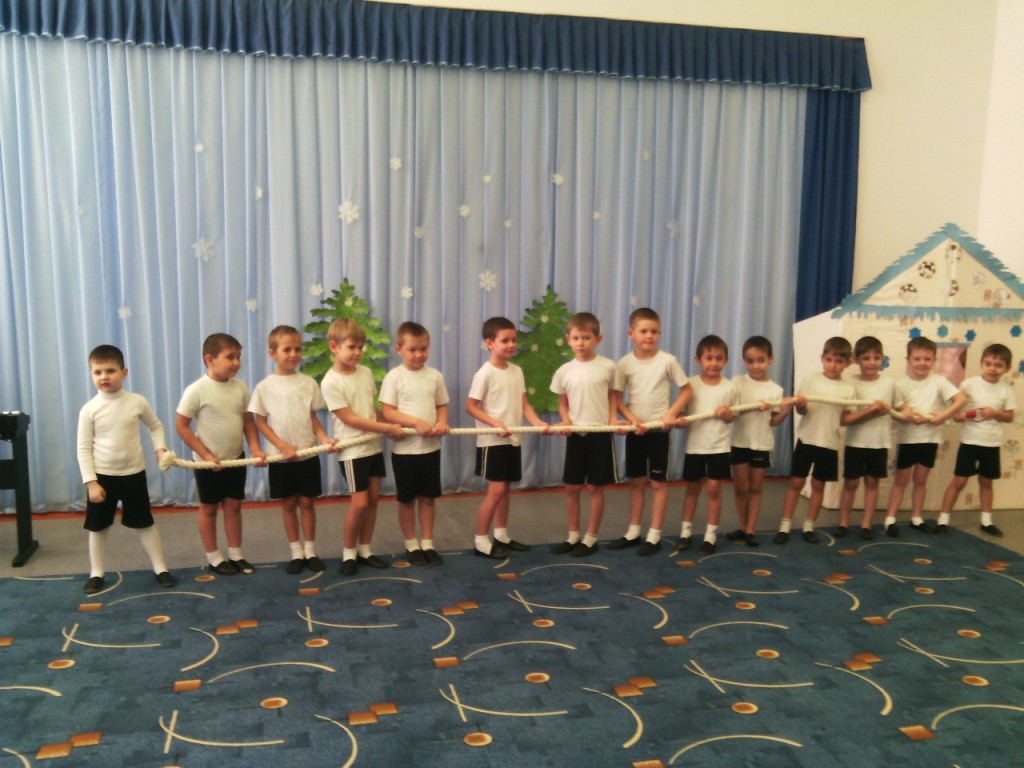 23 февраля
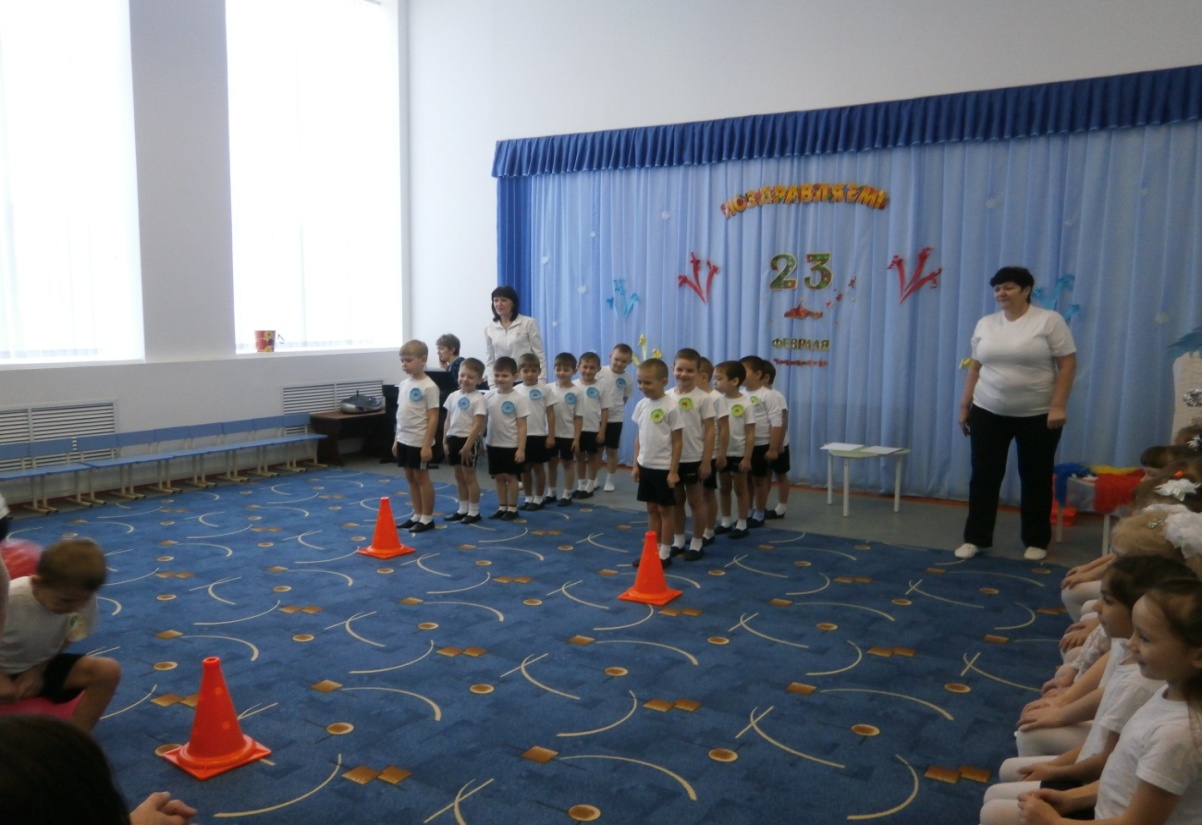 День смеха в ДОУ
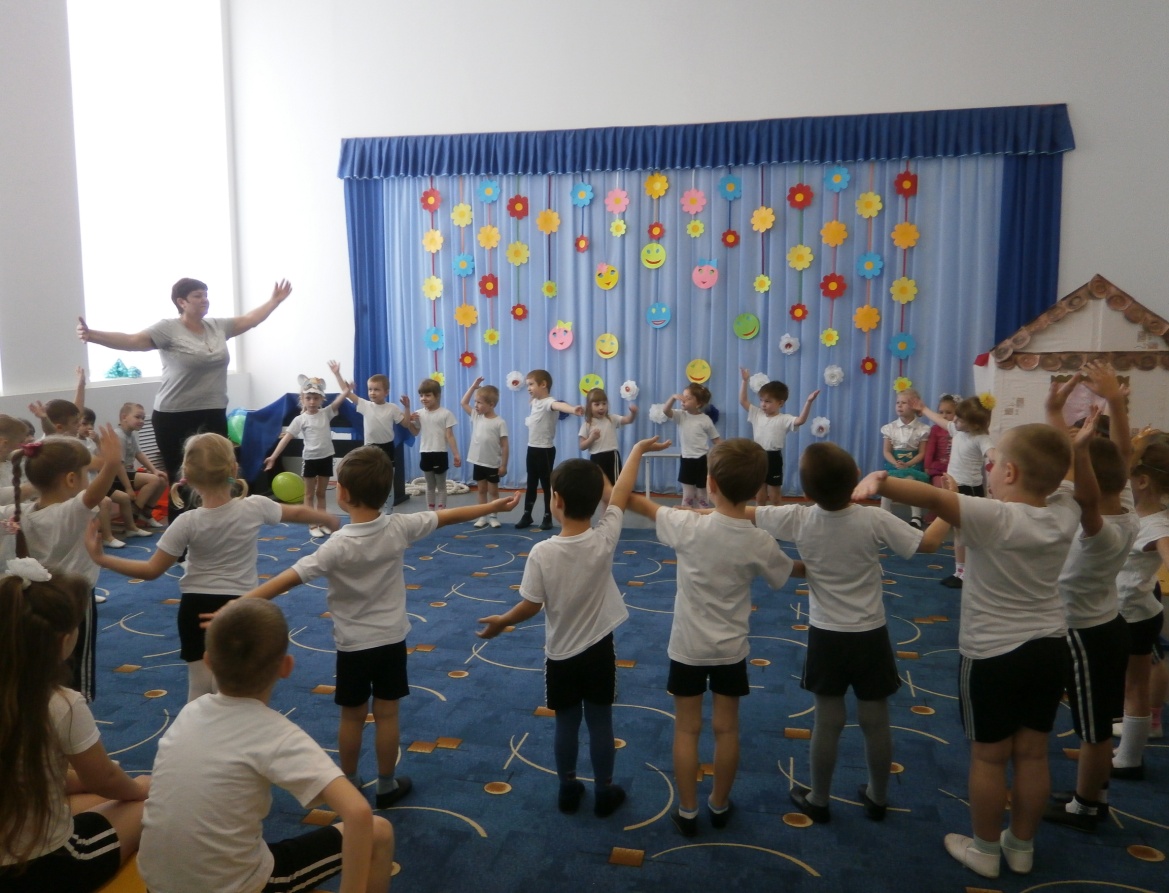 Самообразование
В целях повышения профессионального мастерства  в условиях ФГОС,  были поставлены следующие задачи:
1.Изучить   методику применения игрового  стретчинга в физкультурно – оздоровительной работе ДОО,  разработанную Е.В. Сулим.
Благодаря  стретчингу  увеличивается подвижность суставов, мышцы становятся более эластичными и гибкими, дольше сохраняют работоспособность. 
Стретчинг повышает общую двигательную активность. 
Упражнения стретчинга  направлены на формирование правильной осанки. 
Кроме этого развивается эластичность мышц, воспитывается выносливость и старательность.
2.Изучать и внедрять современные игровые педагогические технологии. 
Данная методика была внедрена в процесс занятий физкультурой в средней и подготовительной группах.
Игровой стретчинг на занятиях физкультурой
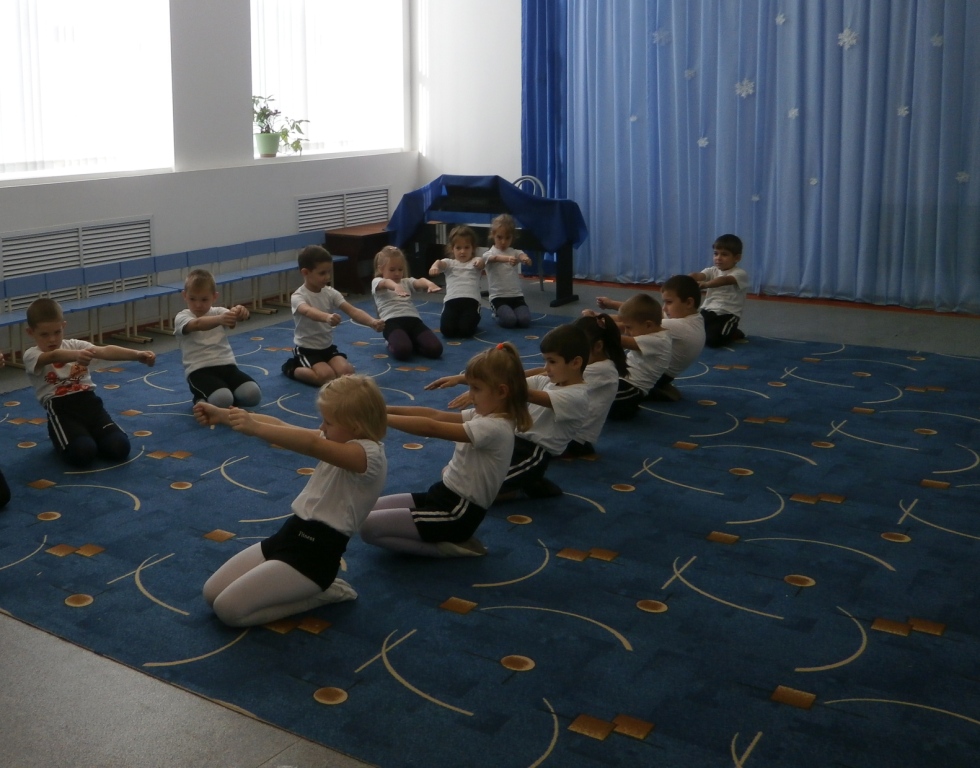 Основные виды движений по станциям
Ходьба по 
гимнастической скамейке
Прокатывание мяча
Метание в цель
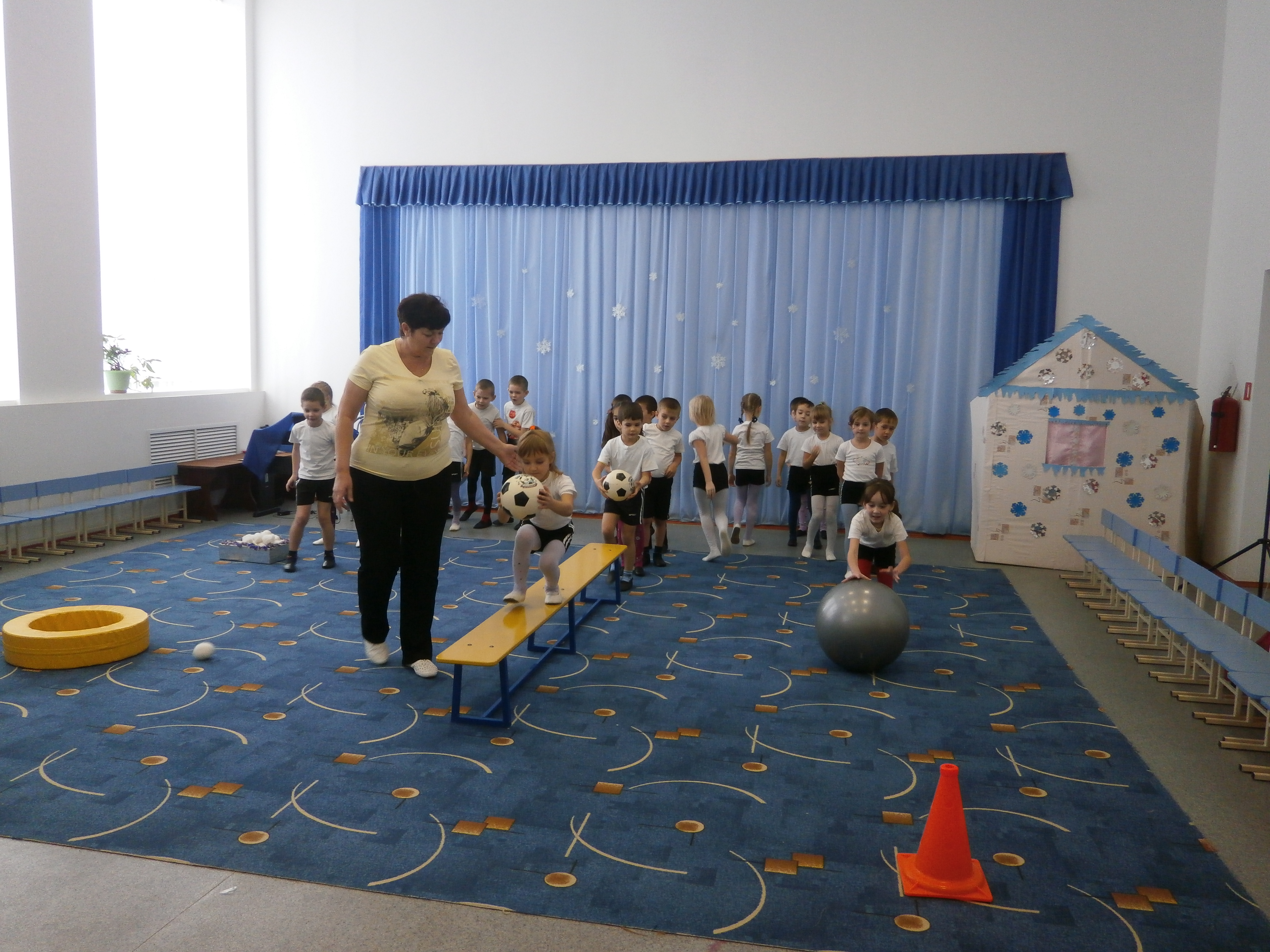 Релаксация
Игры на занятиях по физкультуре
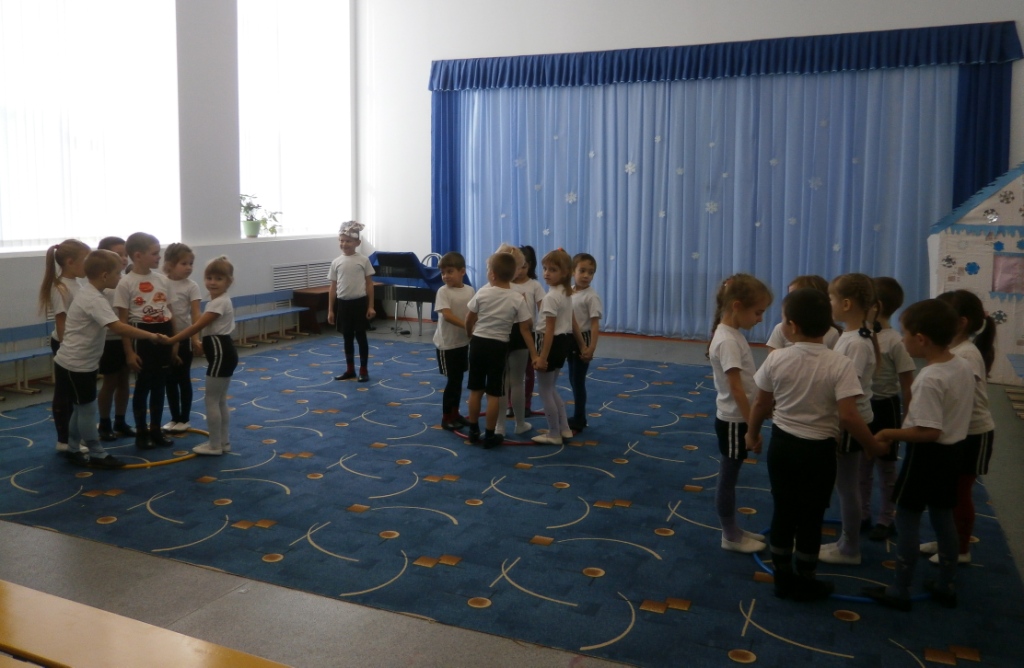 Участие в методическом объединении
Приняла активное участие в МО по теме: «Использование современных образовательных технологий в работе с дошкольниками» на базе МАДОУ №5.
Провела мастер-класс по теме «Игровой стретчинг с дошкольниками»
Показала НОД с элементами игрового стретчинга.
    Тема НОД: "Приключения в зимнем лесу".
Задачи детского сада на 2015-2016 учебный год.
Цель: Создание благоприятных условий для полноценного проживания ребенком дошкольного детства, формирование основ базовой культуры личности, всестороннее развитие психических и физических качеств в соответствии с возрастными и индивидуальными особенностями подготовки к жизни в обществе, к обучению в школе, обеспечение безопасности жизнедеятельности дошкольника.
Продолжать повышать теоретический и практический уровень профессиональных компетенций педагогов в целях повышения качества дошкольного образования, посредством проектирования образовательного процесса в соответствии с ФГОС.
Эффективно внедрять педагогические технологии развития связной речи, как условие развития речевых способностей дошкольников.
Годовые задачи по физическому развитию на 2015 – 2016 год.
1.Гармоничное физическое развитие  через решение следующих специфических задач: -  развитие физических качеств (скоростных, силовых, гибкости, выносливости и координации);  - накопление и обогащение двигательного опыта детей (овладение основными движениями).- формирование у воспитанников  потребности  в двигательной активности и физическом совершенствовании.
2. Формировать представления  о традиционной культуре  и фольклоре родного края посредством народных подвижных игр.
Консультации для педагогов
Эффективность применения  здоровье сберегающих технологий в работе с дошкольниками.
«Формирование потребности  к здоровому  образу жизни    у детей дошкольного возраста».
Проектная деятельность как средство индивидуализации обучения.
Взаимодействие педагогов в процессе физкультурно-оздоровительной работы.
Неделя «Здоровья»               «Мой друг – веселый мяч!»
Педагогический  проект
«Мы дружим с мячом!» 
Цель проекта: 
Способствовать познавательному развитию ребенка в мире спорта и развитию активных форм деятельности посредством взаимодействия с мячом.
Задачи проекта: 
Стимулировать интерес детей  к играм  с мячом. 
Расширять представления детей о спортивных играх с мячом.
Формировать  двигательные умения и навыки  у дошкольников в процессе приобщения их к играм с мячом.
Повышать  двигательную активность детей. 
Поддерживать интерес к физической культуре, прививать стиль здорового образа жизни.
«Путешествие с мячом»НОД в подготовительной группе
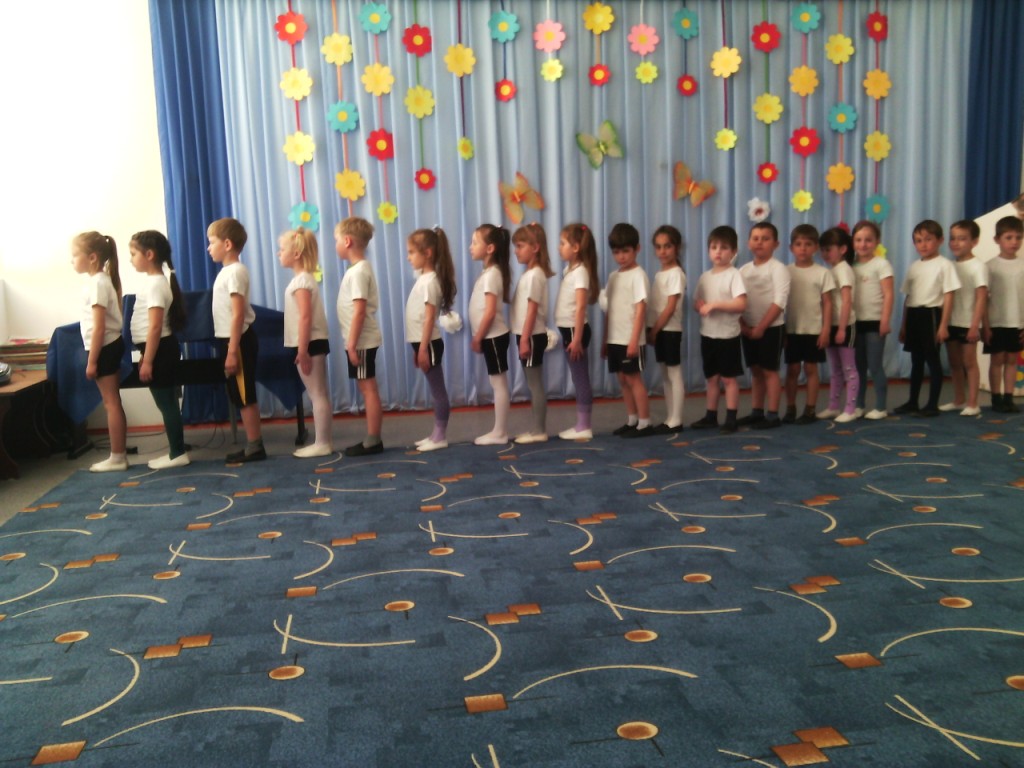 ЭСТАФЕТЫ С МЯЧОМ
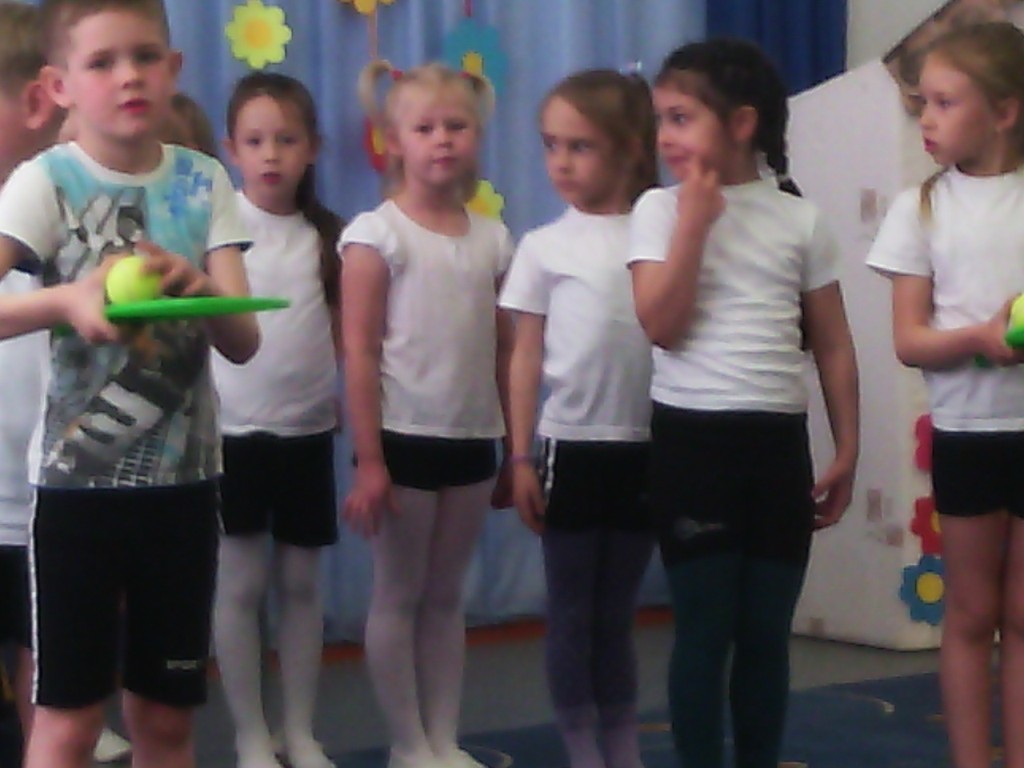 «Такие разные мячи»физкультурный досуг в подготовительной группе
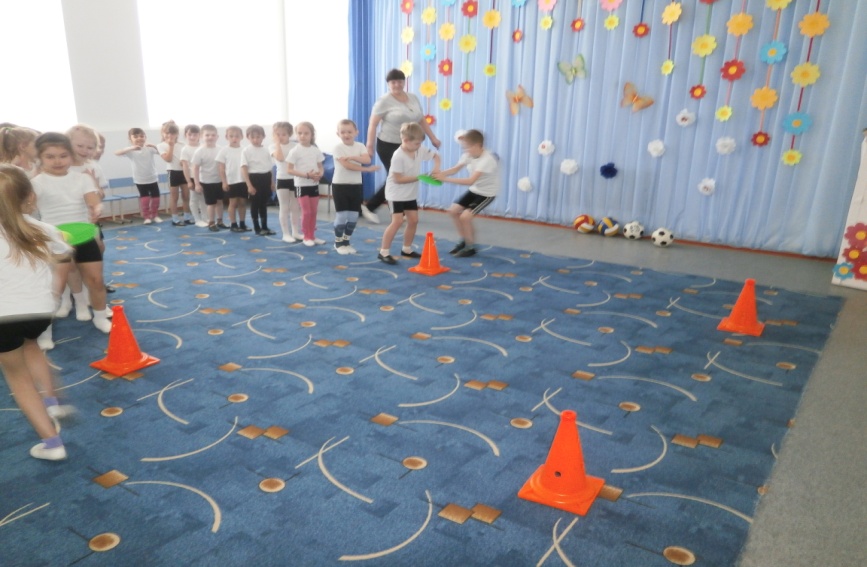 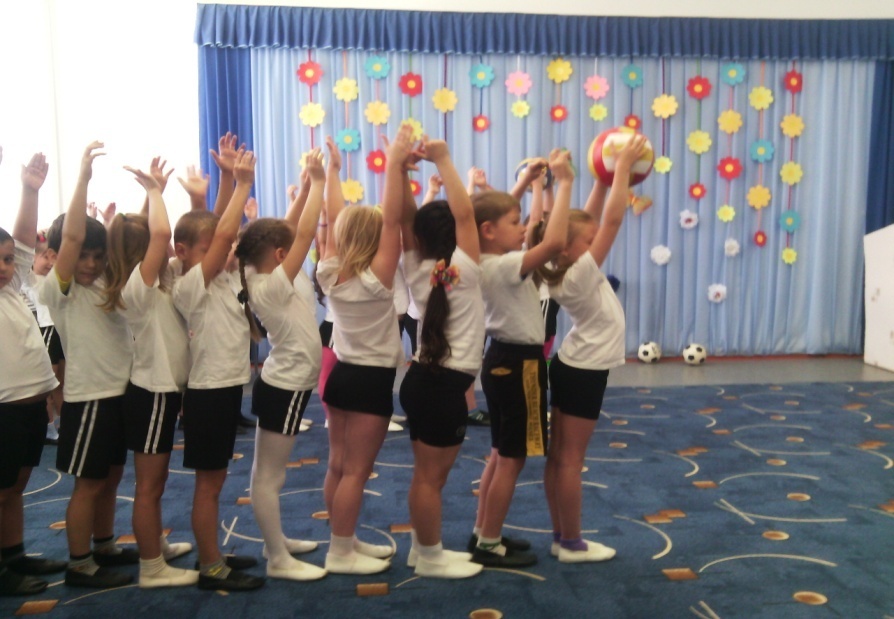 НОД В СРЕДНЕЙ ГРУППЕ
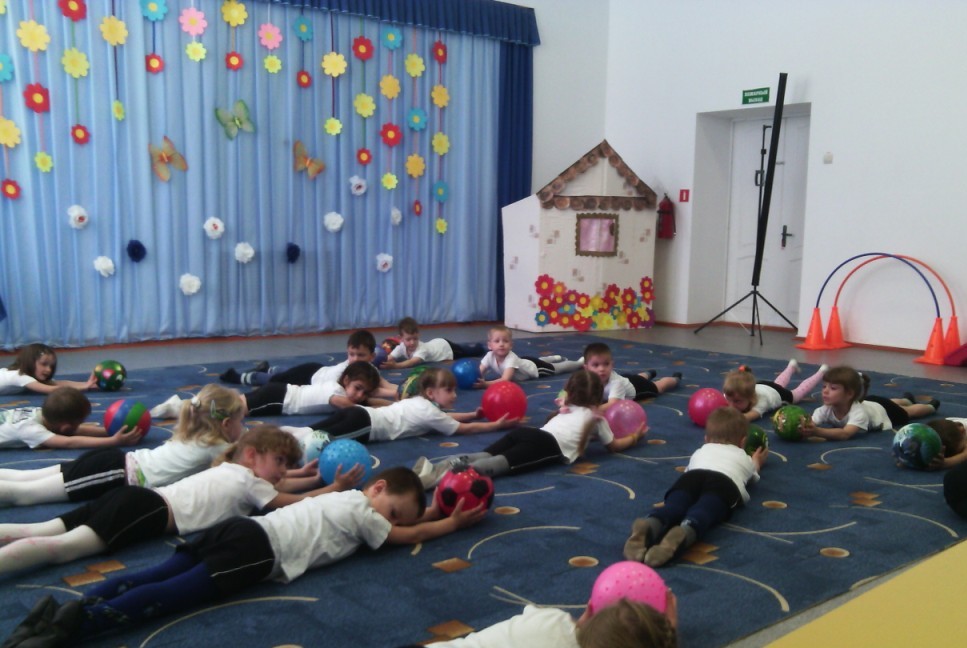 МЯЧ В ИГРЕ
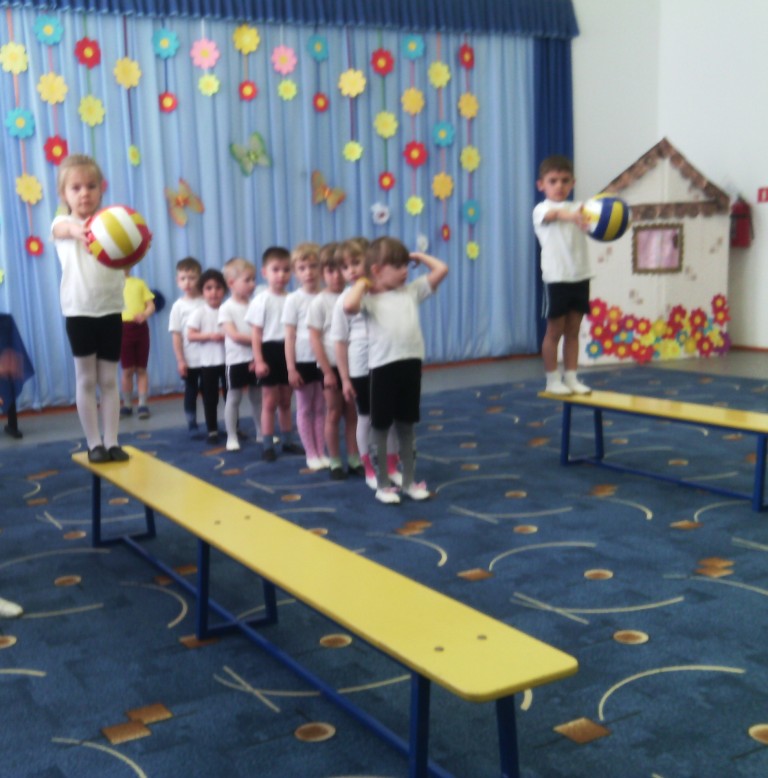 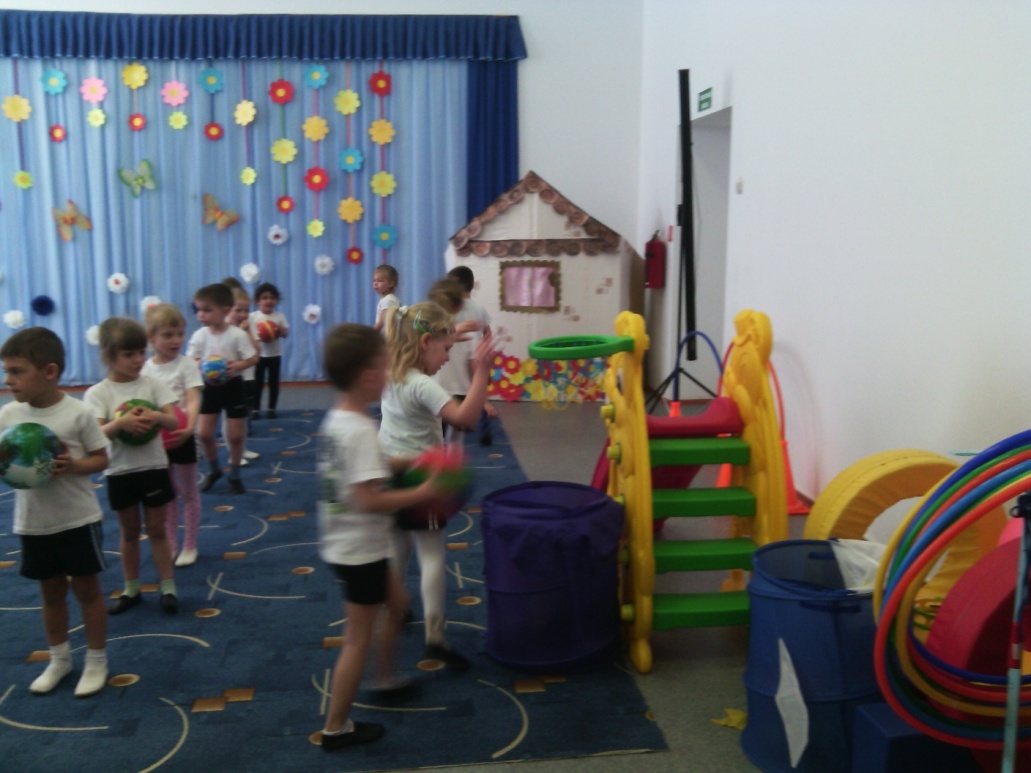 «Мой друг – веселый мяч!»физкультурный досуг в средней группе
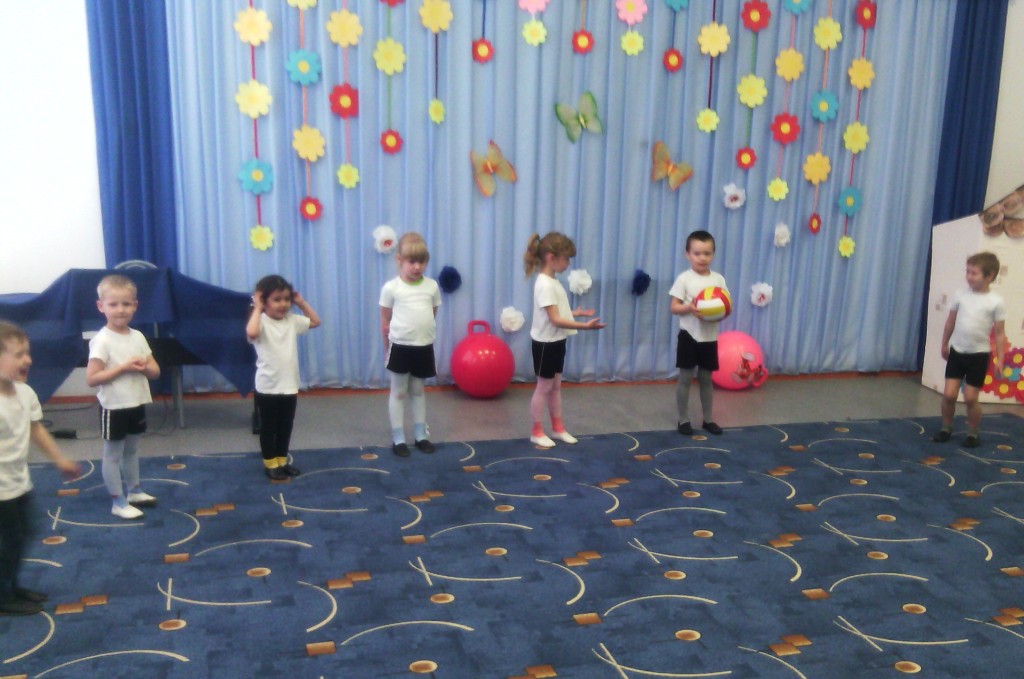 ВСЕ  НА ФУТБОЛ
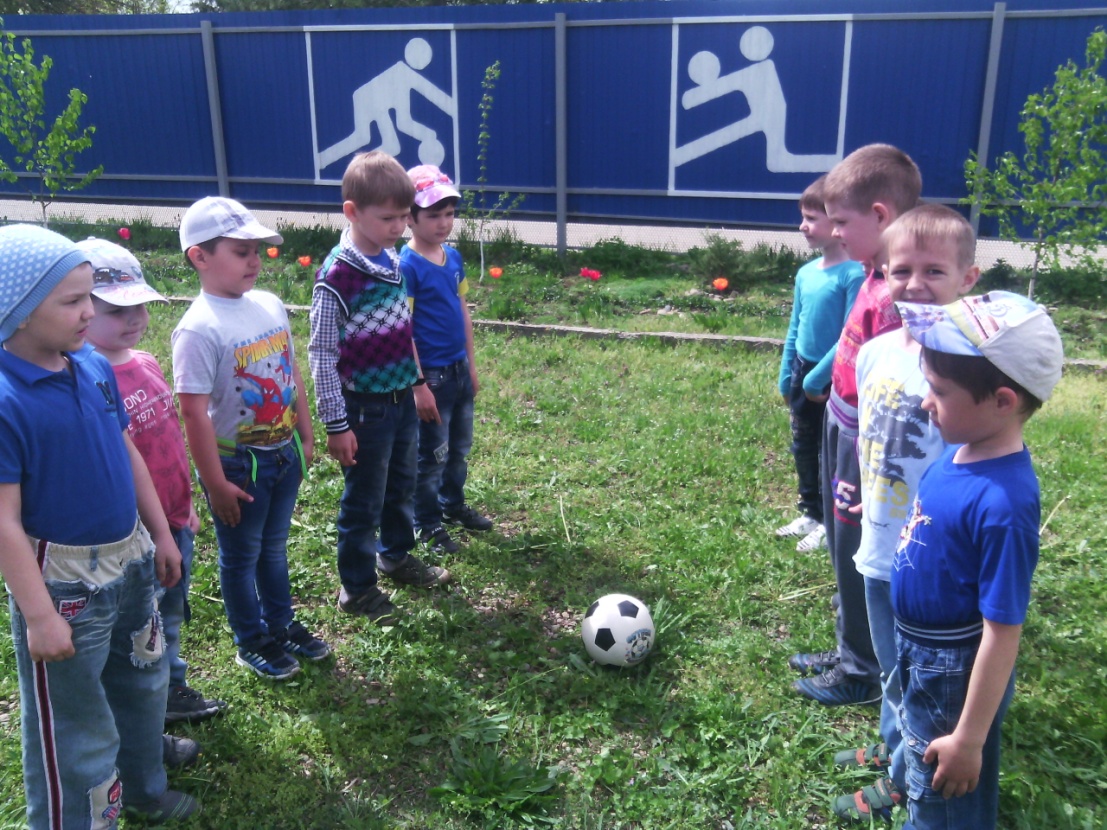 «МОЙ ДРУГ –ВЕСЕЛЫЙ МЯЧ!»ВЫСТАВКА РИСУНКОВ
Взаимодействие с родителями
В средней группе проведено анкетирование родителей по теме ««Вместе растим здорового ребенка».
На родительском собрании проведена консультация по теме:  «Здоровый образ жизни формируется в семье».
Анкетирование   родителей  подготовительной группы «Занимаемся физкультурой дома» 
Родители подготовительной группы приняли активное участие в празднике посвященном 
     Дню защитника Отечества.
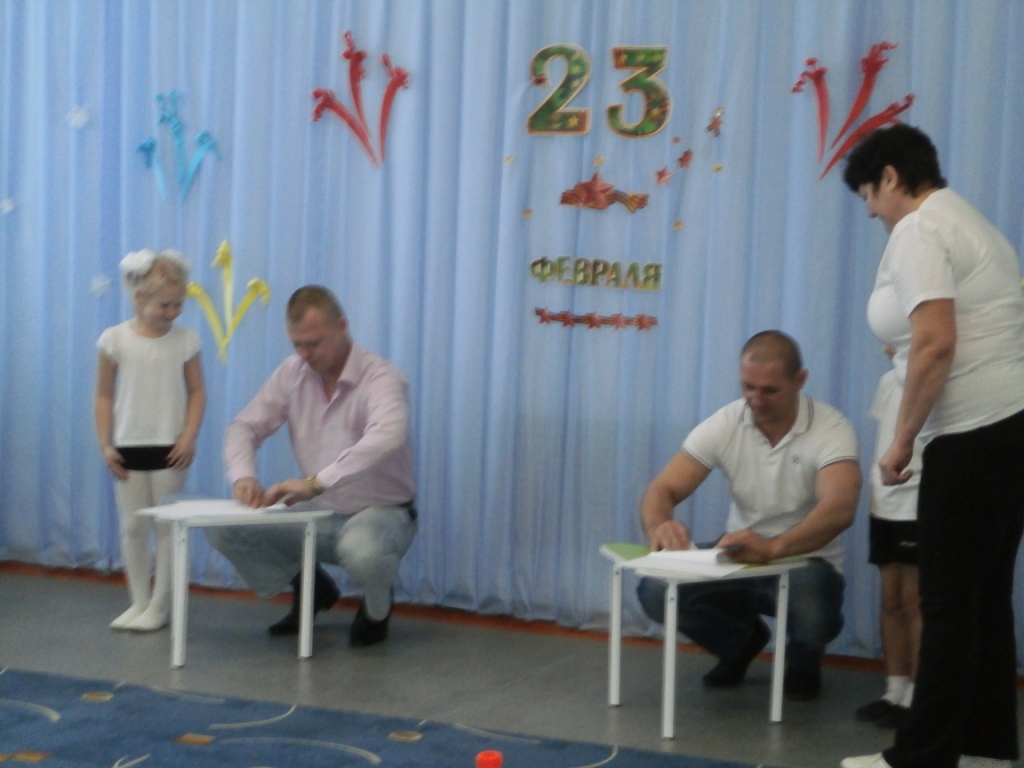 Консультации в уголках для родителей:
«Детский сад и семья в формировании потребности у детей к здоровому образу жизни».
«Правильная осанка – здоровый человек».
«Роль утренней гимнастики в физическом развитии ребенка»
«Здоровье ребенка в наших руках»
«Подвижные игры дома»
«Мяч – лучшая игрушка»
«Выбираем мяч  ребенку»
«Играем дома и на улице».
Консультации на сайте ДОУ
«Детский сад и семья в формировании навыков здорового  образа  жизни».
«Растим здорового ребенка».
 Здоровый  образ  жизни  формируется  в семье.
Рекомендации родителям для формирования правильной осанки у детей дошкольного возраста
Благодарю за внимание!
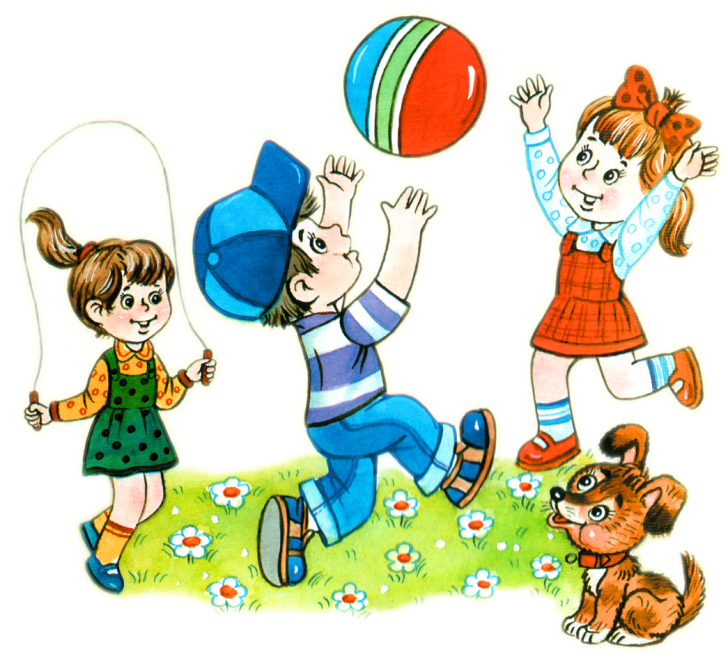